TRƯỜNG TIỂU HỌC NGỌC LÂM
MÔN: Đạo đức
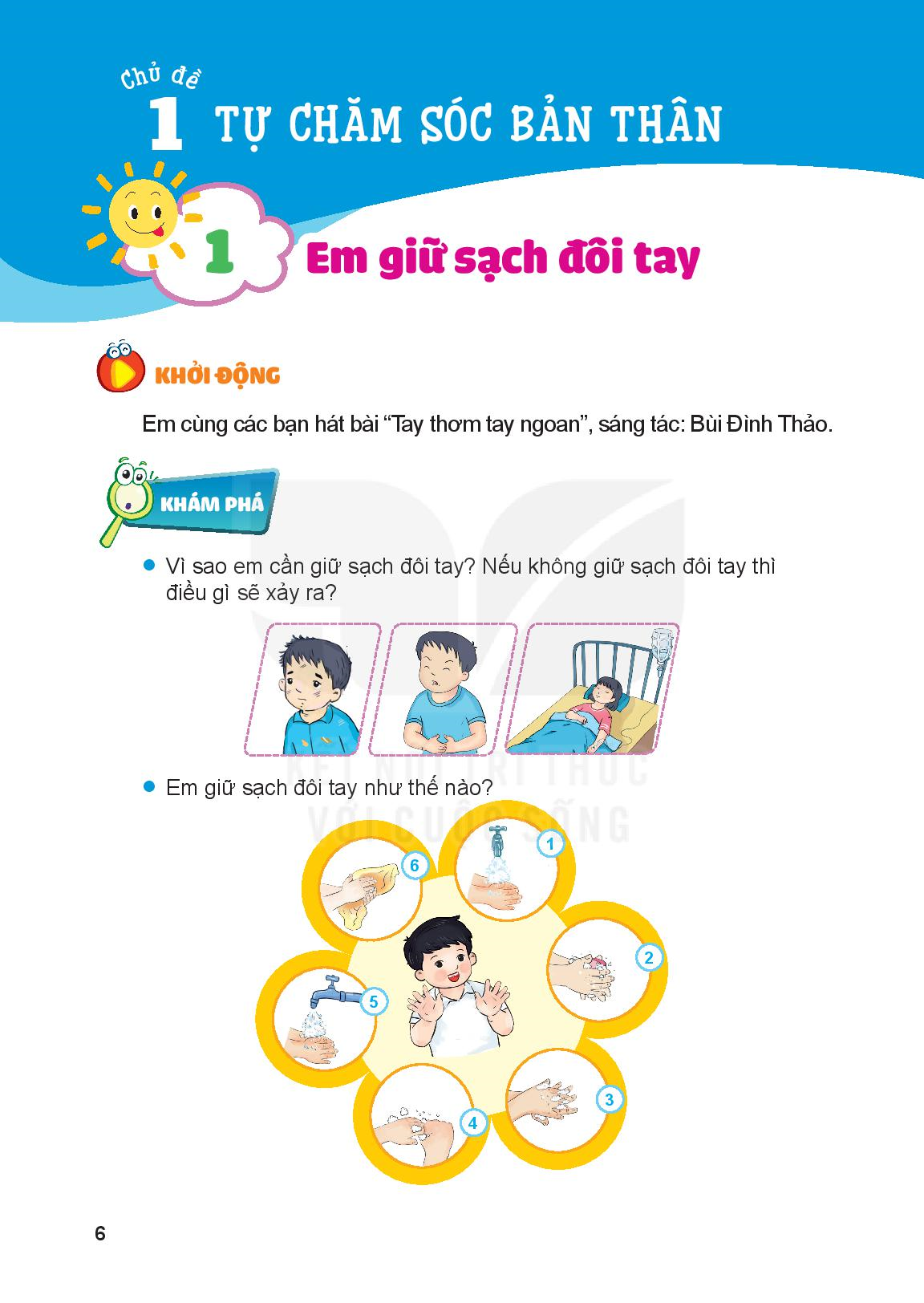 GV: Đỗ Thị Kiều Hoa
Lớp 1A6
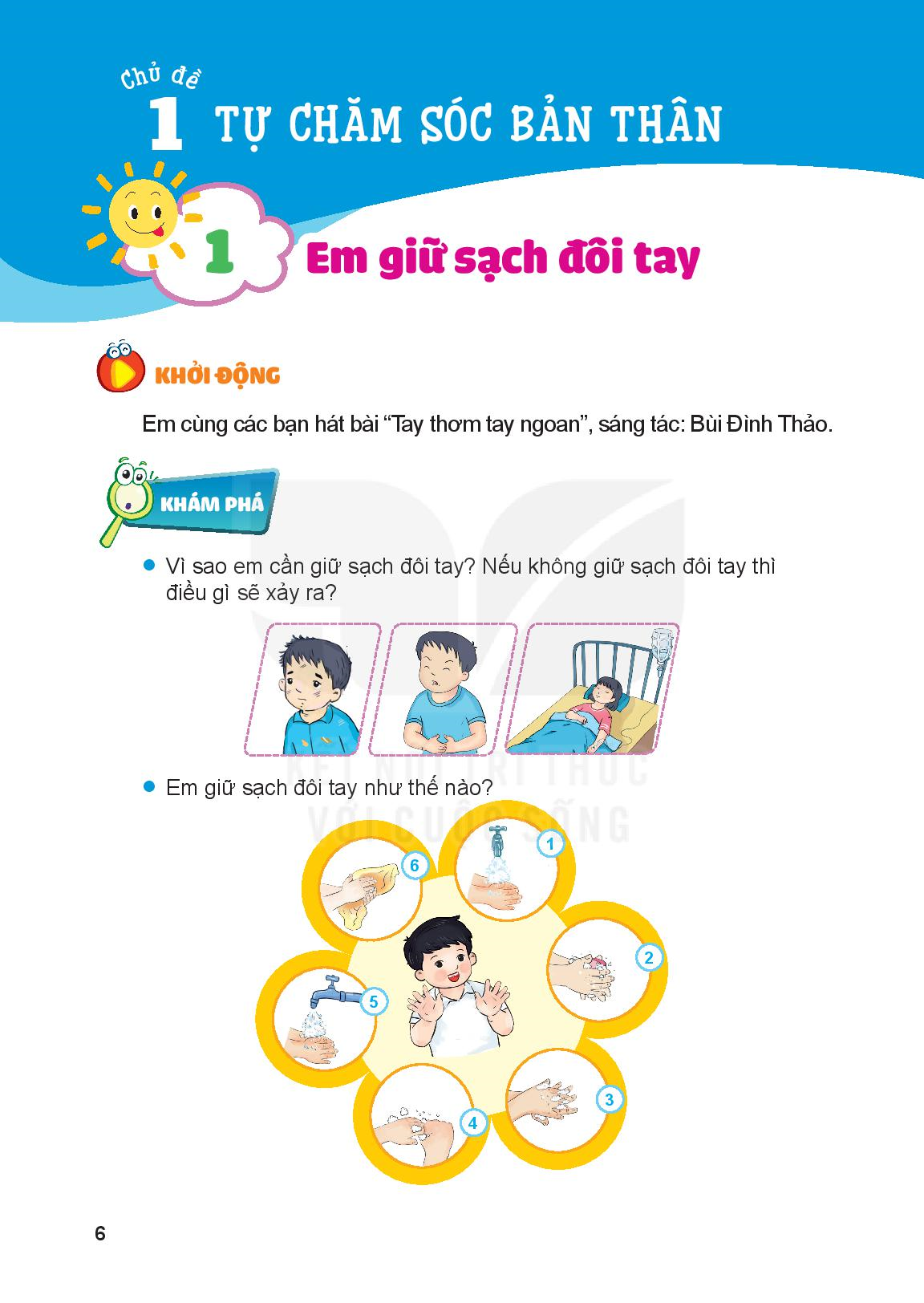 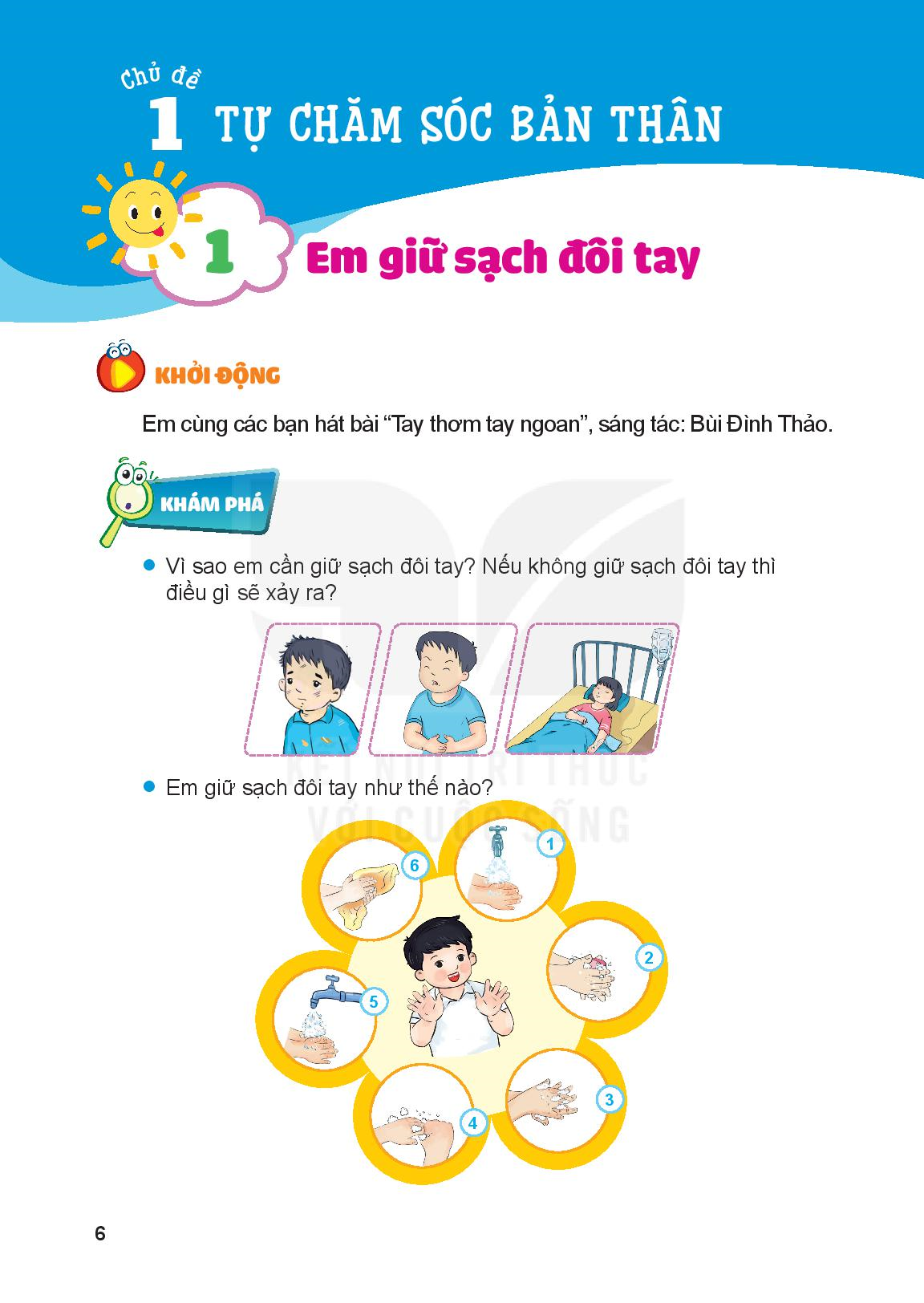 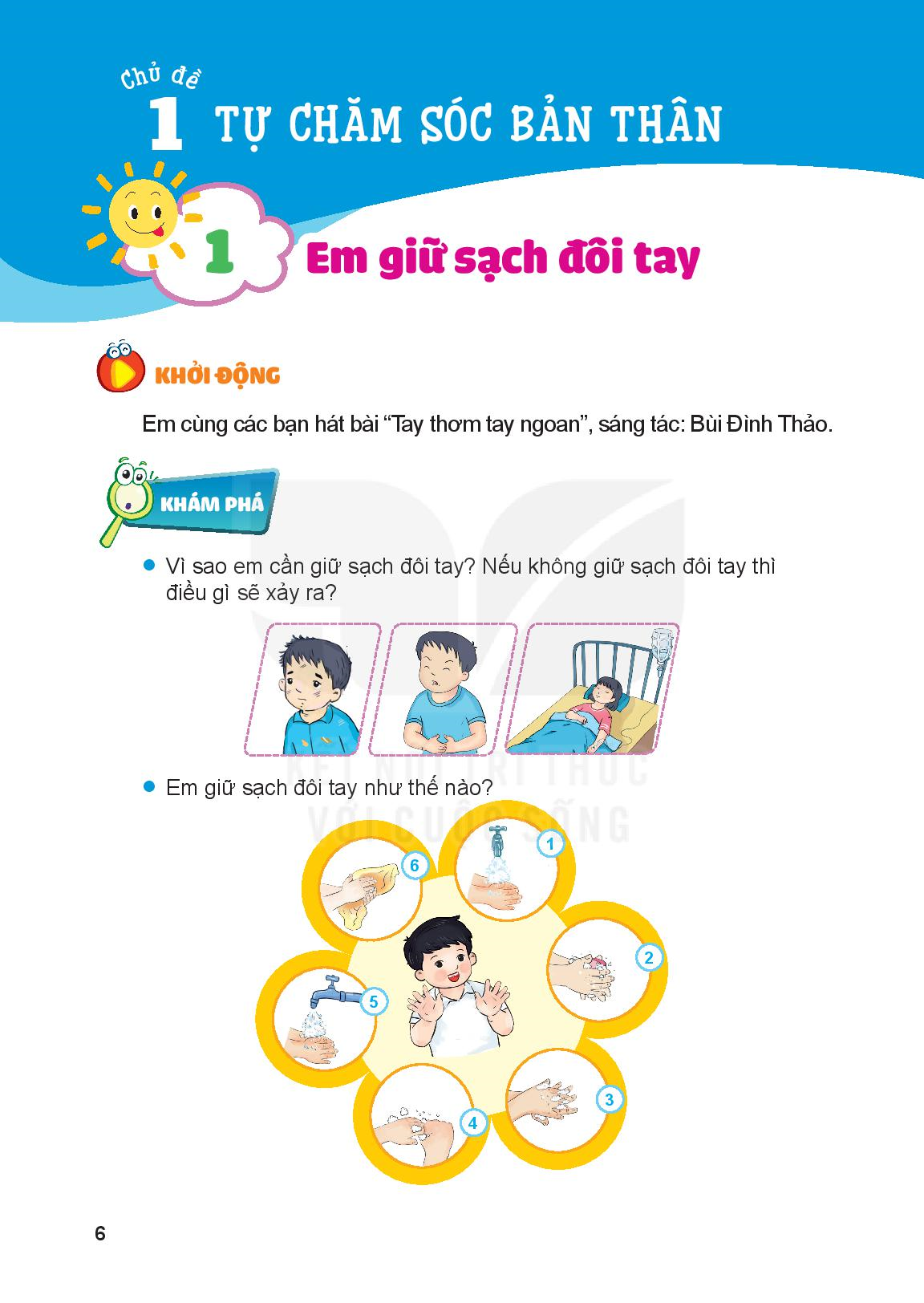 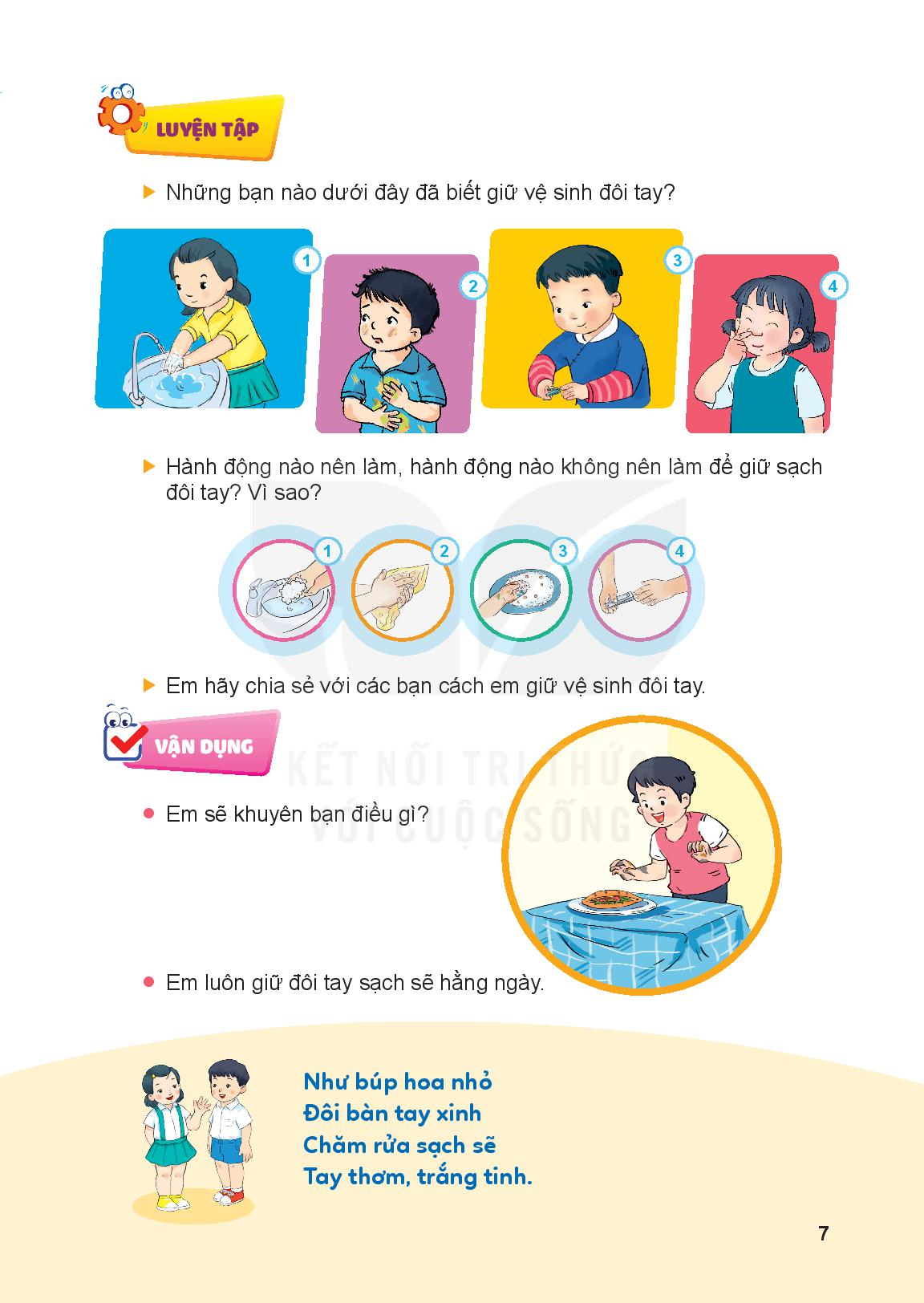 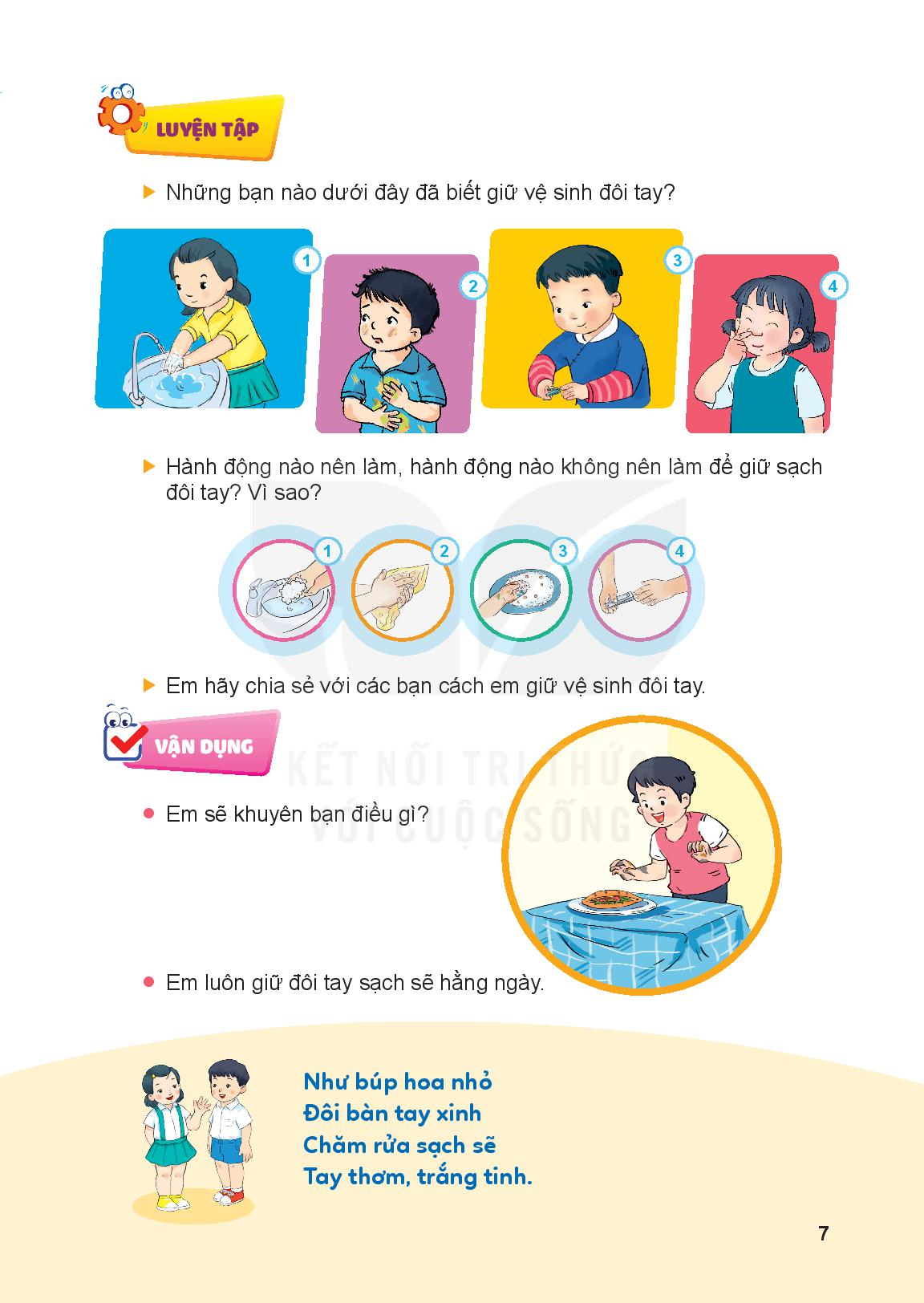 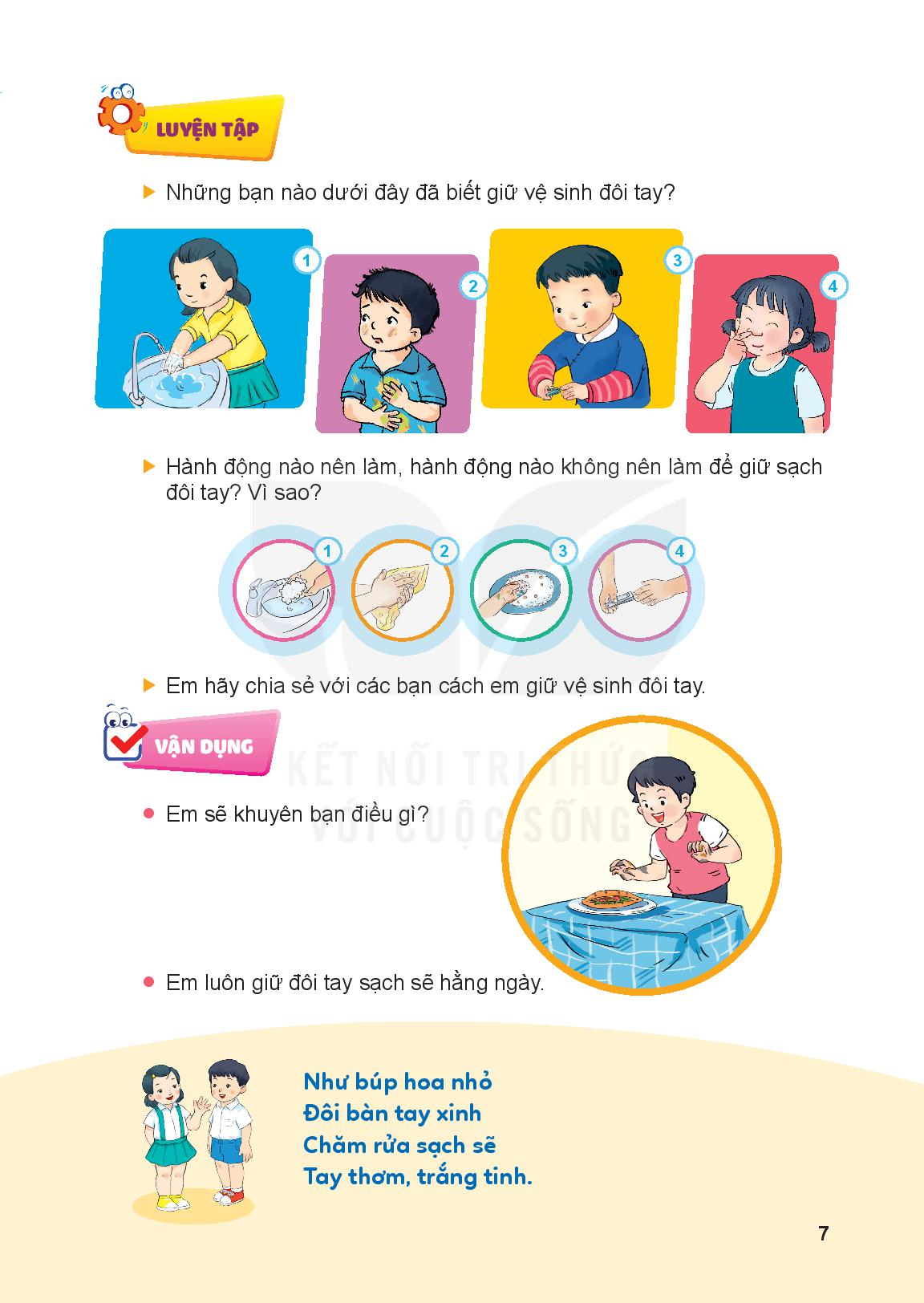 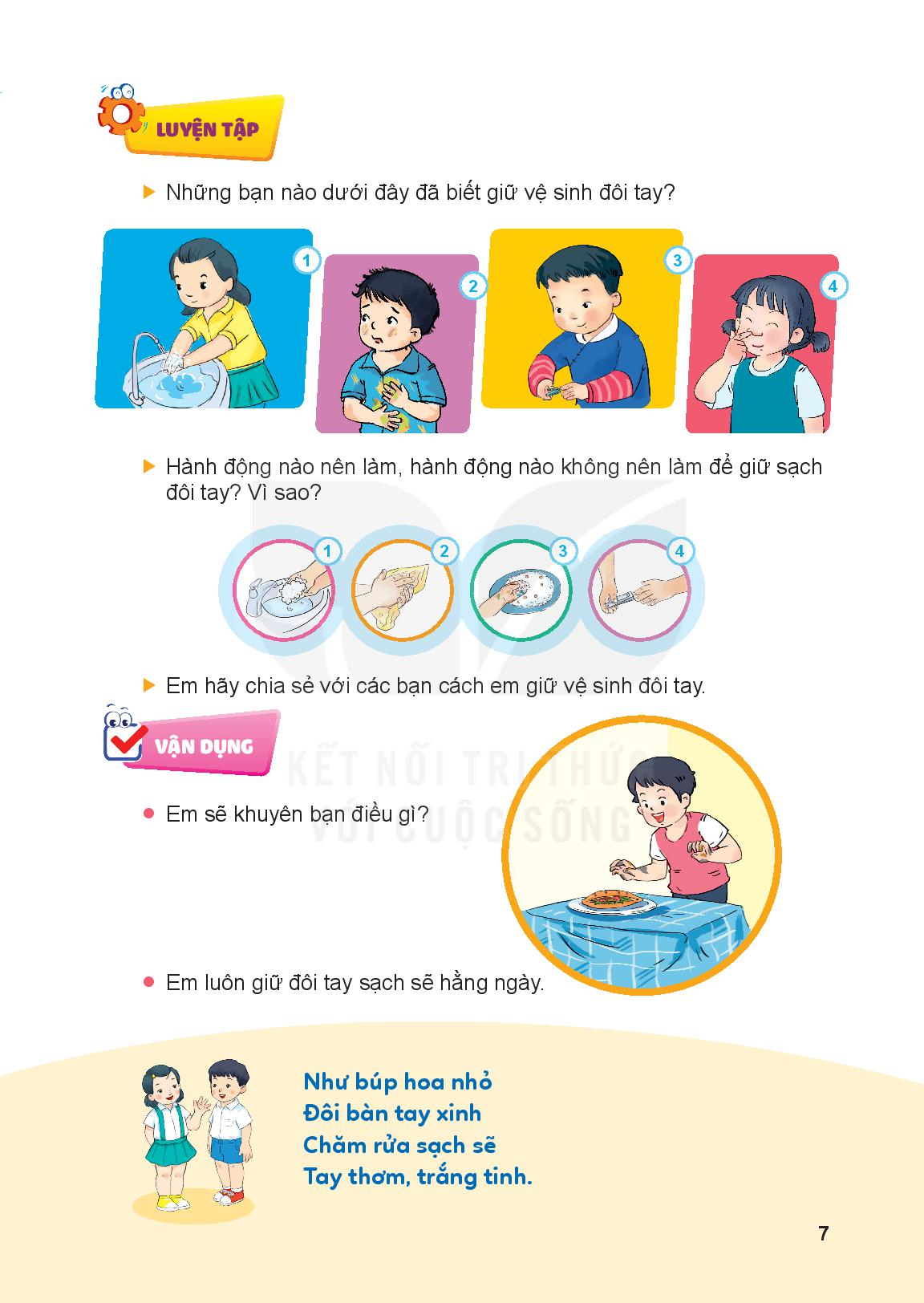 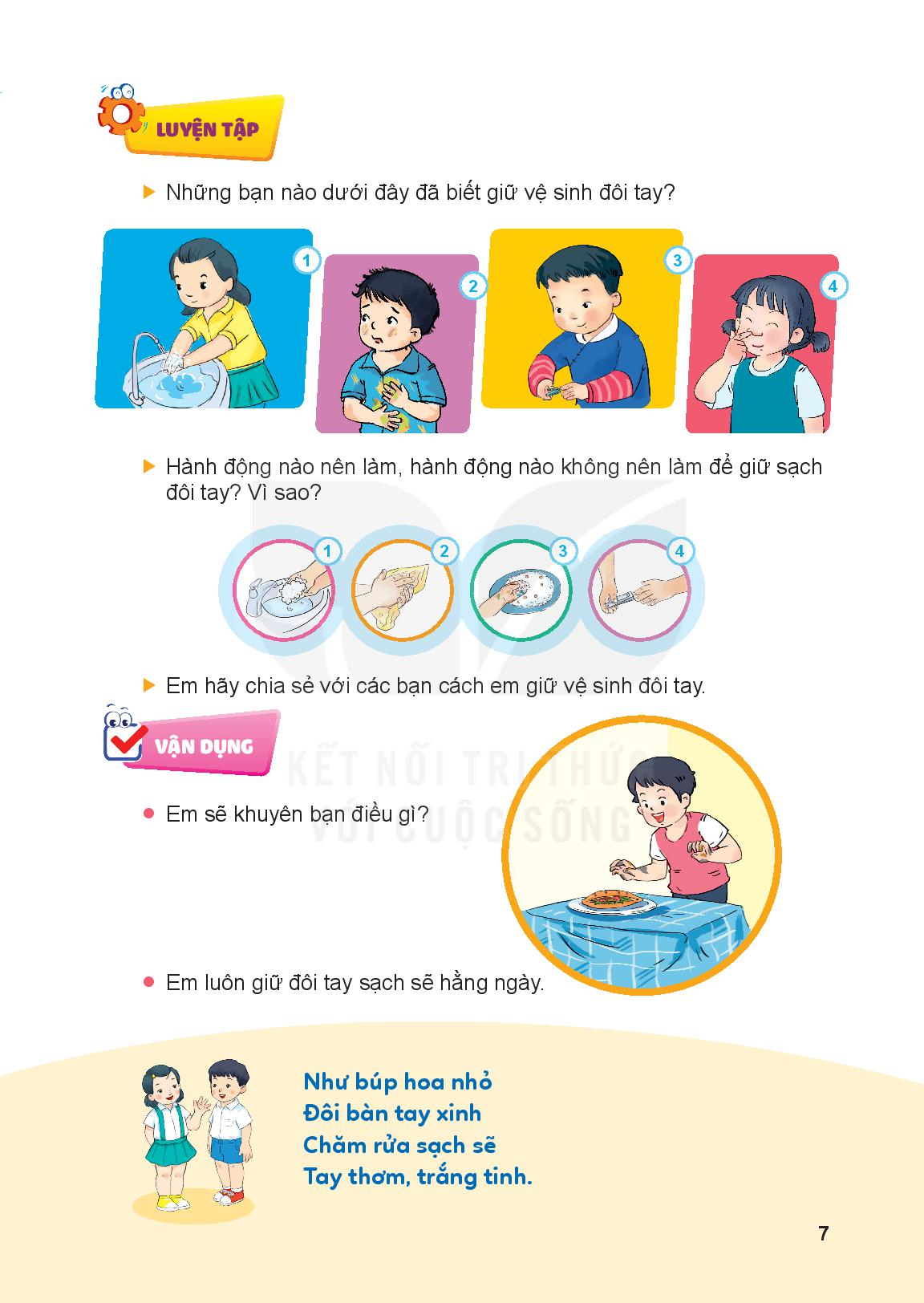 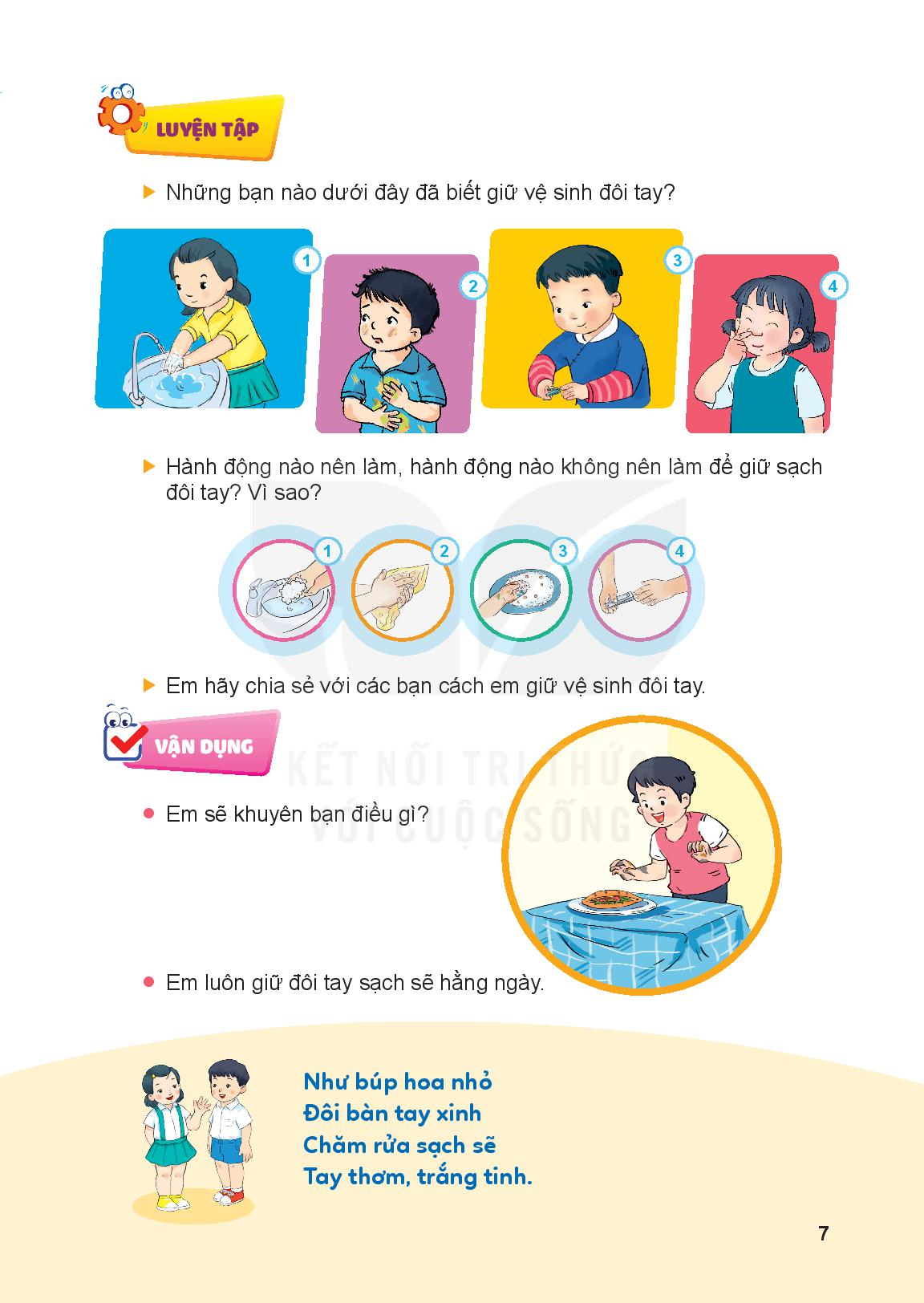 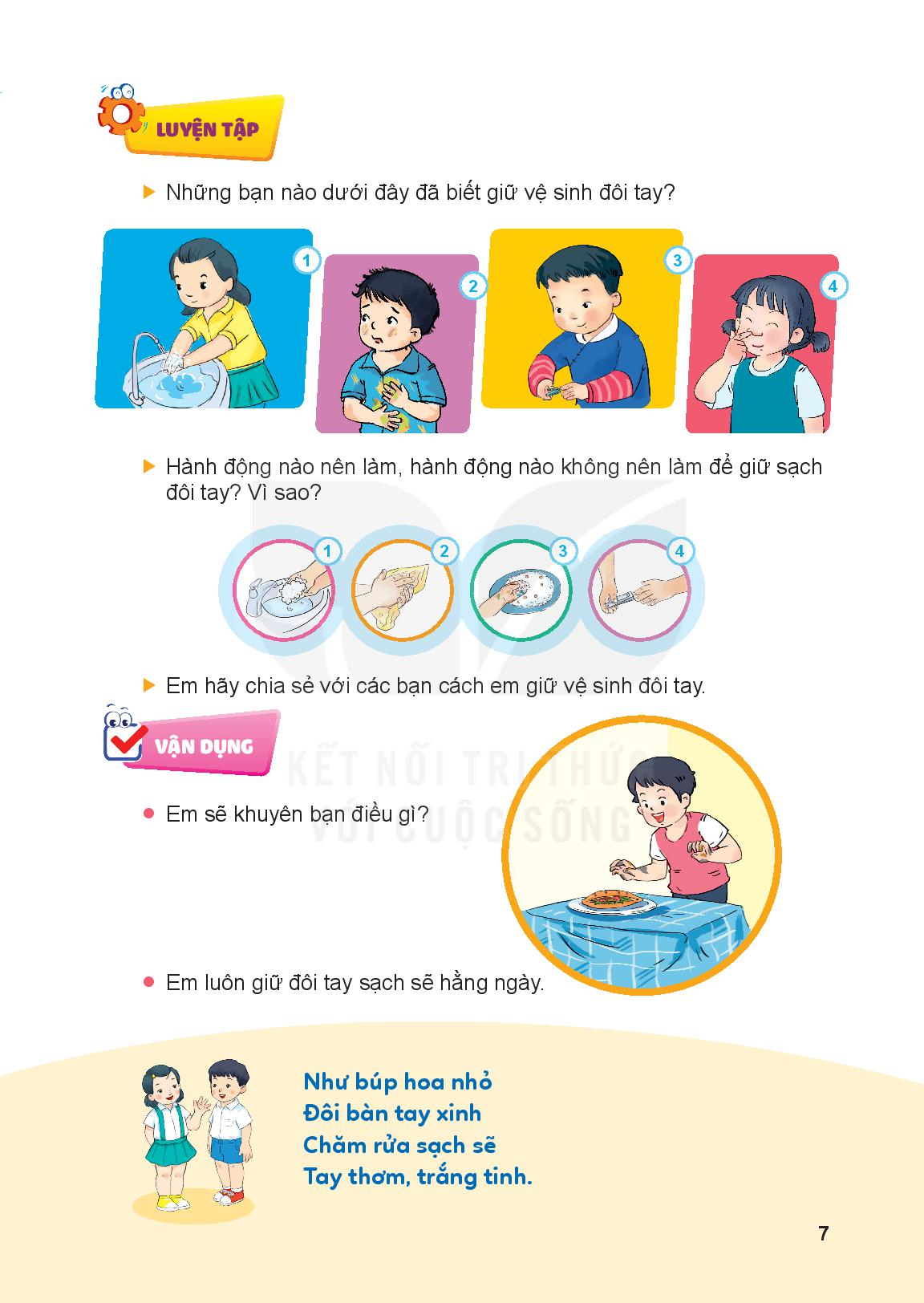 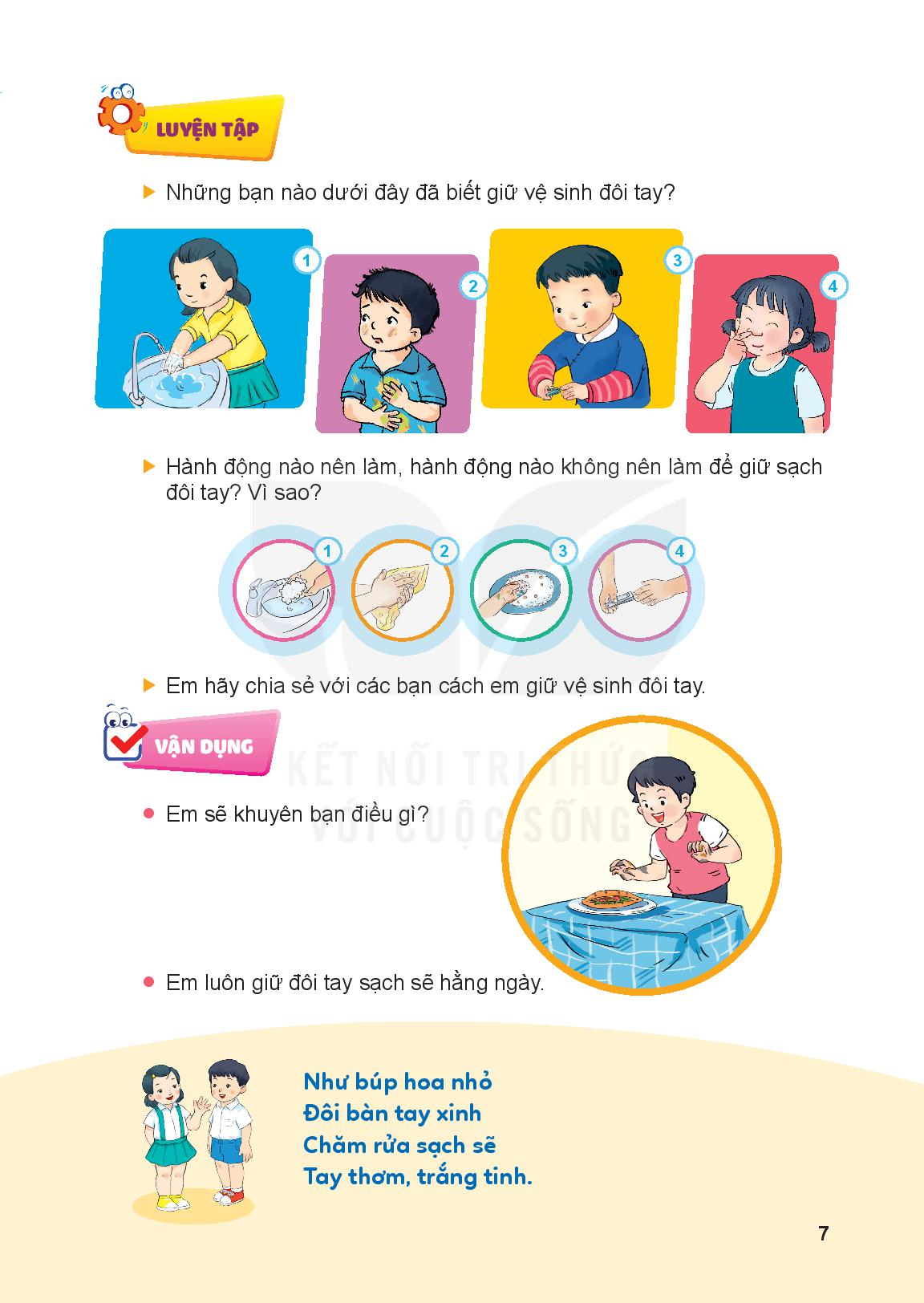 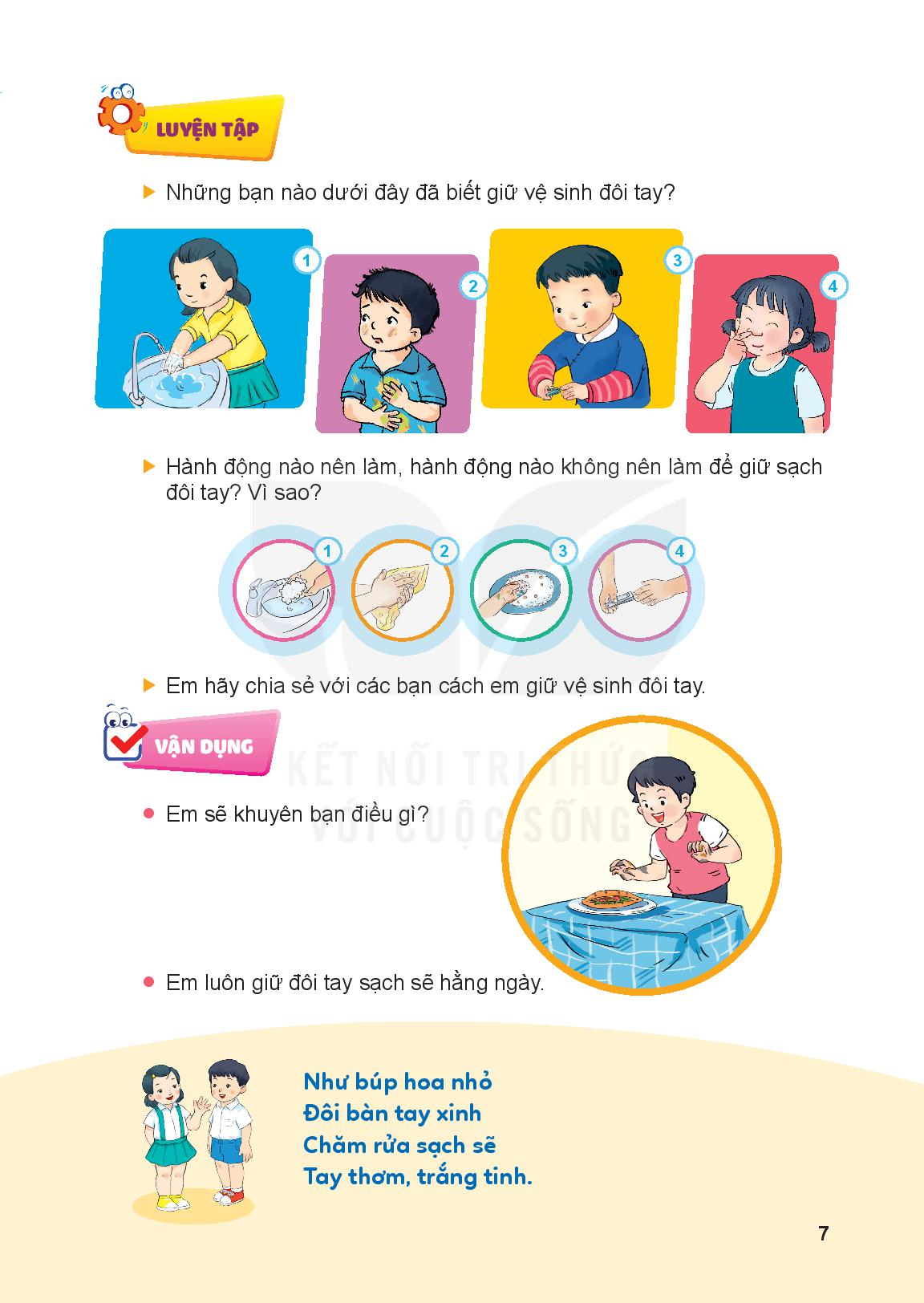 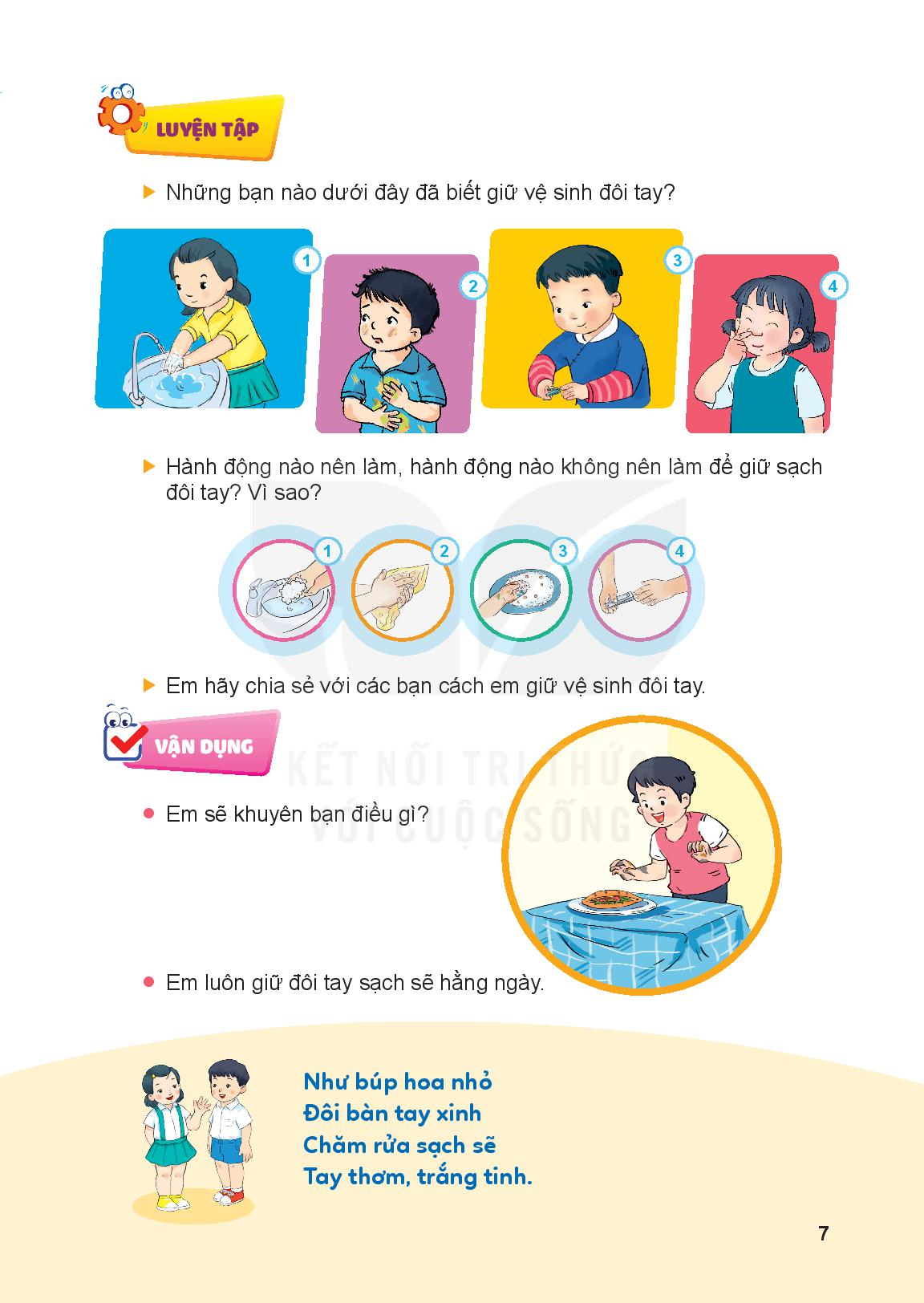 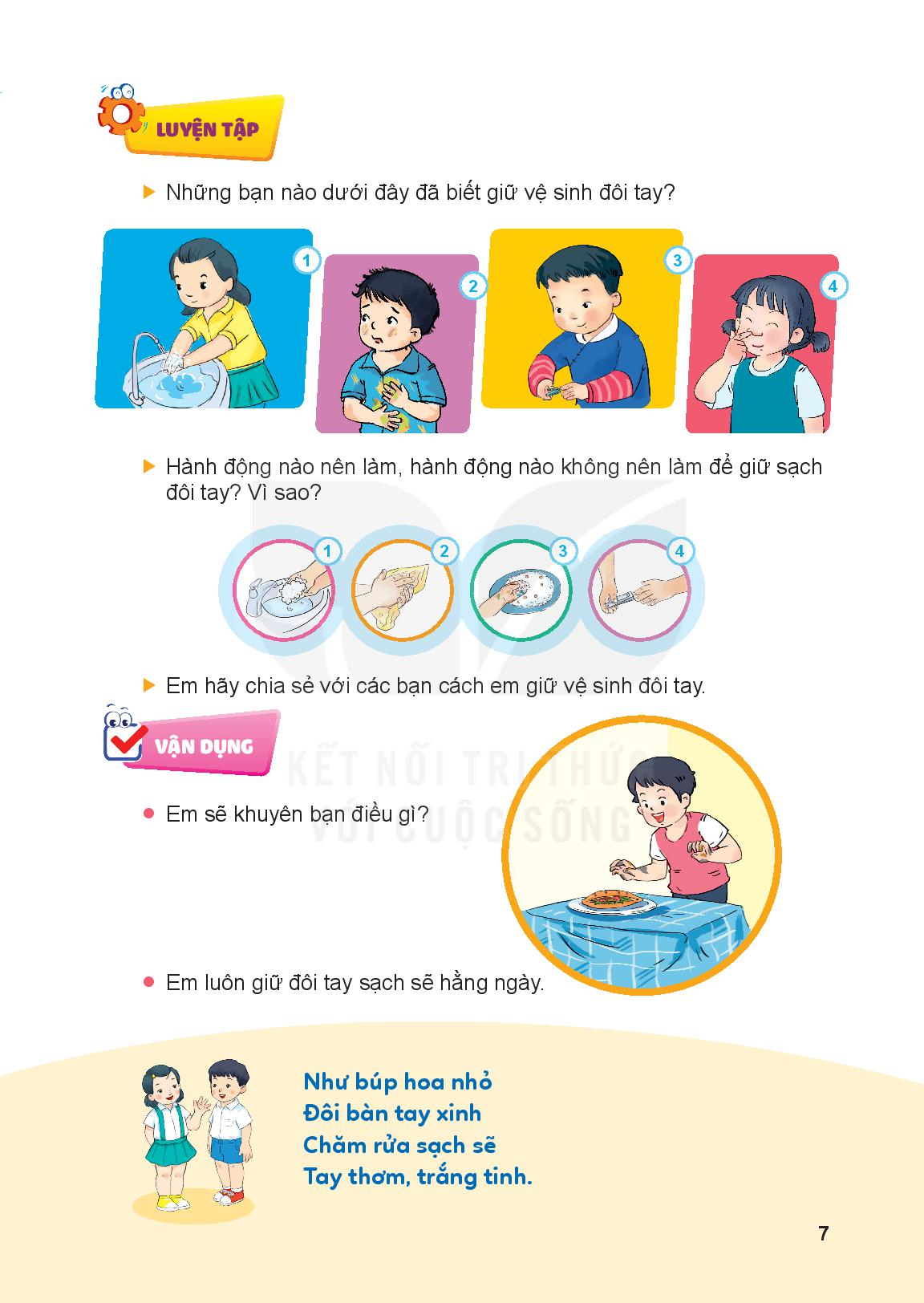 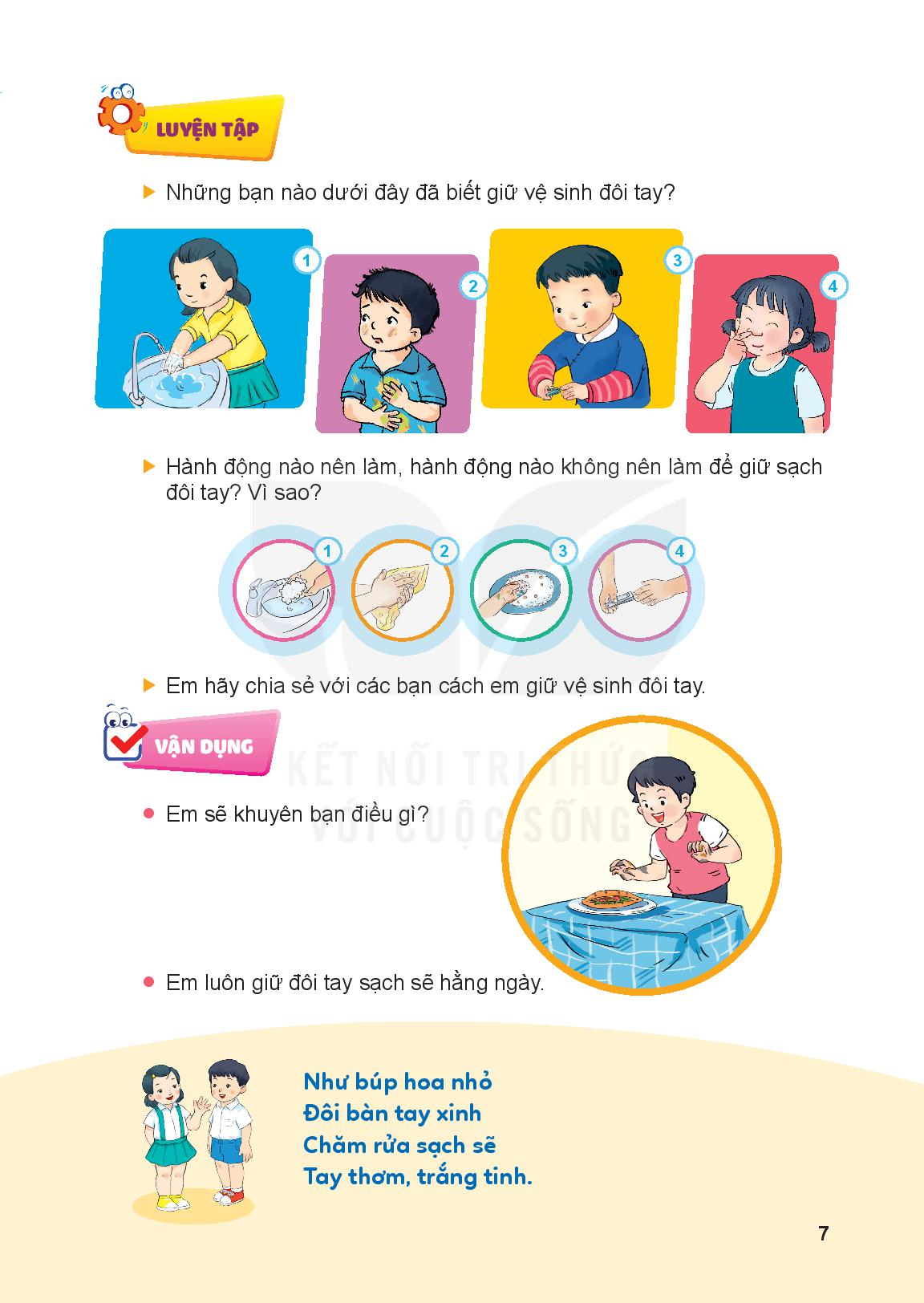